The Pathways to Opportunity Plan: Data-Informed Initiatives
May 17, 2022

Emily Salmon
Senior Associate for Strategic Planning and Policy Studies
Objectives for Today
Highlight key findings from the baseline measures data.
Enrollment
Degree Awards 
Connect baseline data to specific initiatives.
Discuss areas of emphasis for additional priority initiatives.
1
Pathways to Opportunity Plan - Goals
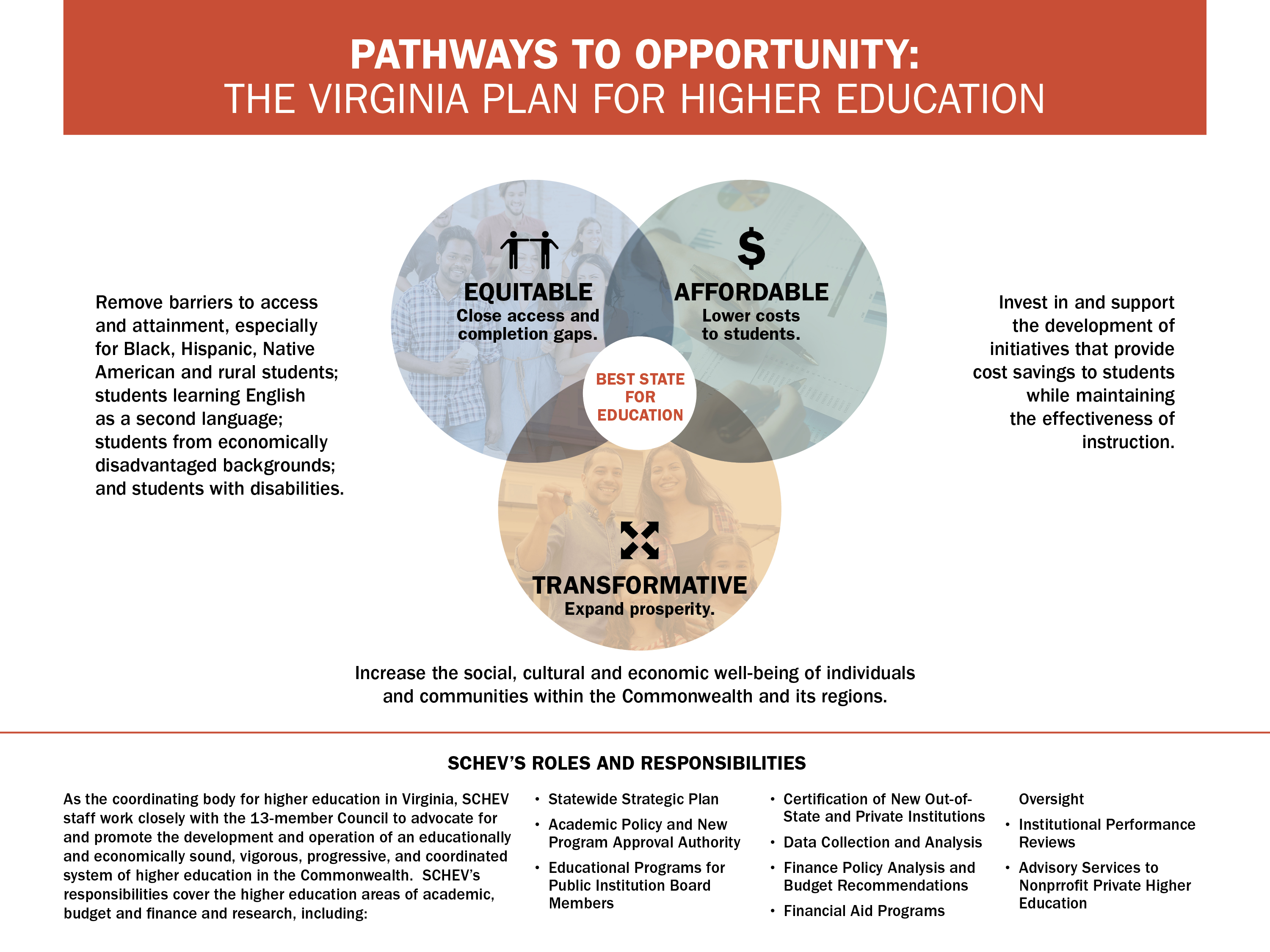 2
Plan Goals, Strategies and Initiatives
What The Plan is trying to achieve.
Broad methods to achieve the goals.
Specific (short-term) actions to implement the strategies and support the goals.
3
Pathways to Opportunity Plan - Measures
*Note: The Plan includes an overarching attainment objective as well as an attainment measure (above). The 70% attainment objective includes the percentage of 25- to 64- year-olds with a postsecondary certificate, certification or higher. The attainment measure includes the percentage of 25- to 64- year-olds with an associate degree or higher.
4
Enrollment Measure: Close Access Gaps
Enrollment Measure, Total Fall Enrollment, 2019-20: 421,240 
Official fall headcount of public and private undergraduates. 

The following undergraduate enrollment gaps exist:
By race/ethnicity – Black, Hawaiian Islander/Pacific Islander, Non-Resident Alien and White  
By region of origin – Hampton Roads and Shenandoah Valley
By income – Middle income. 
By gender – Men
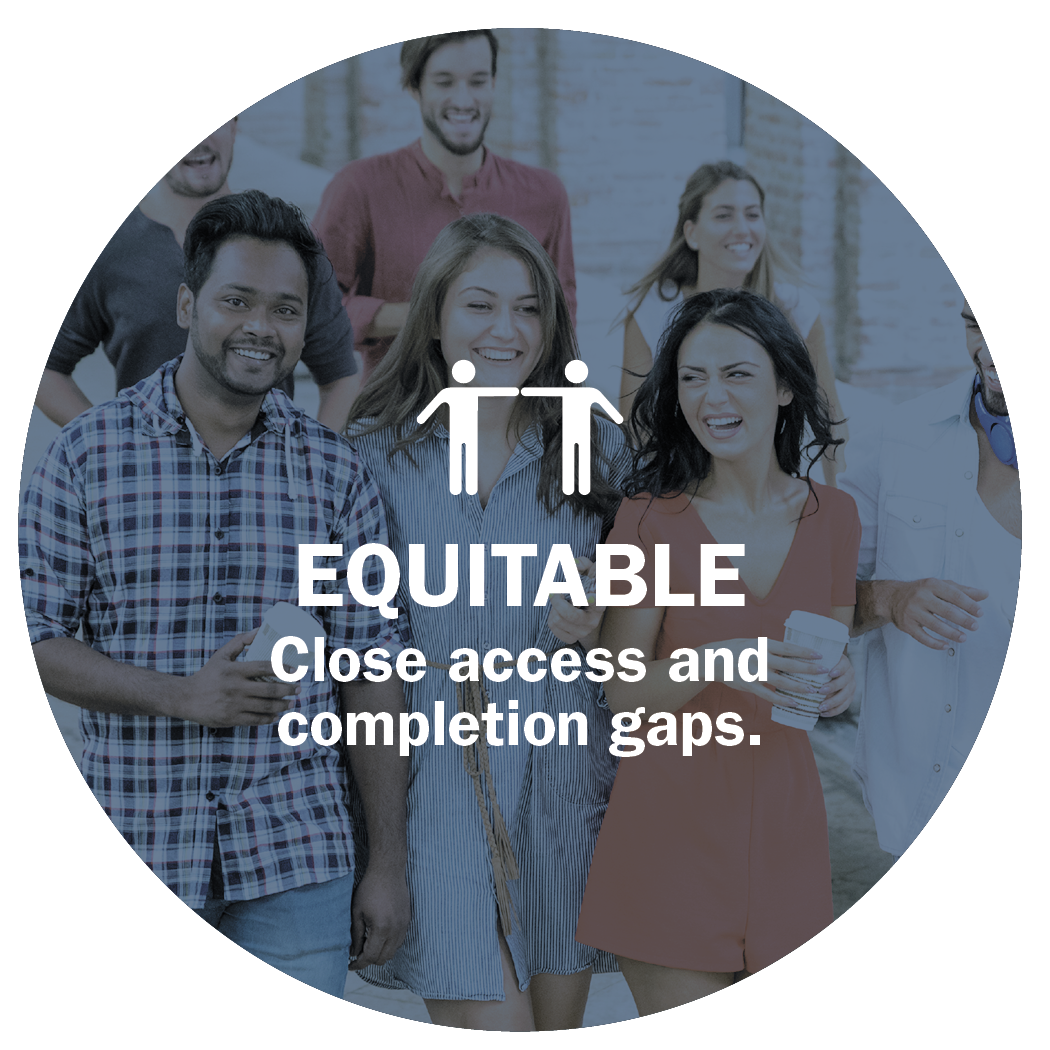 5
Enrollment Measure: Close Access Gaps
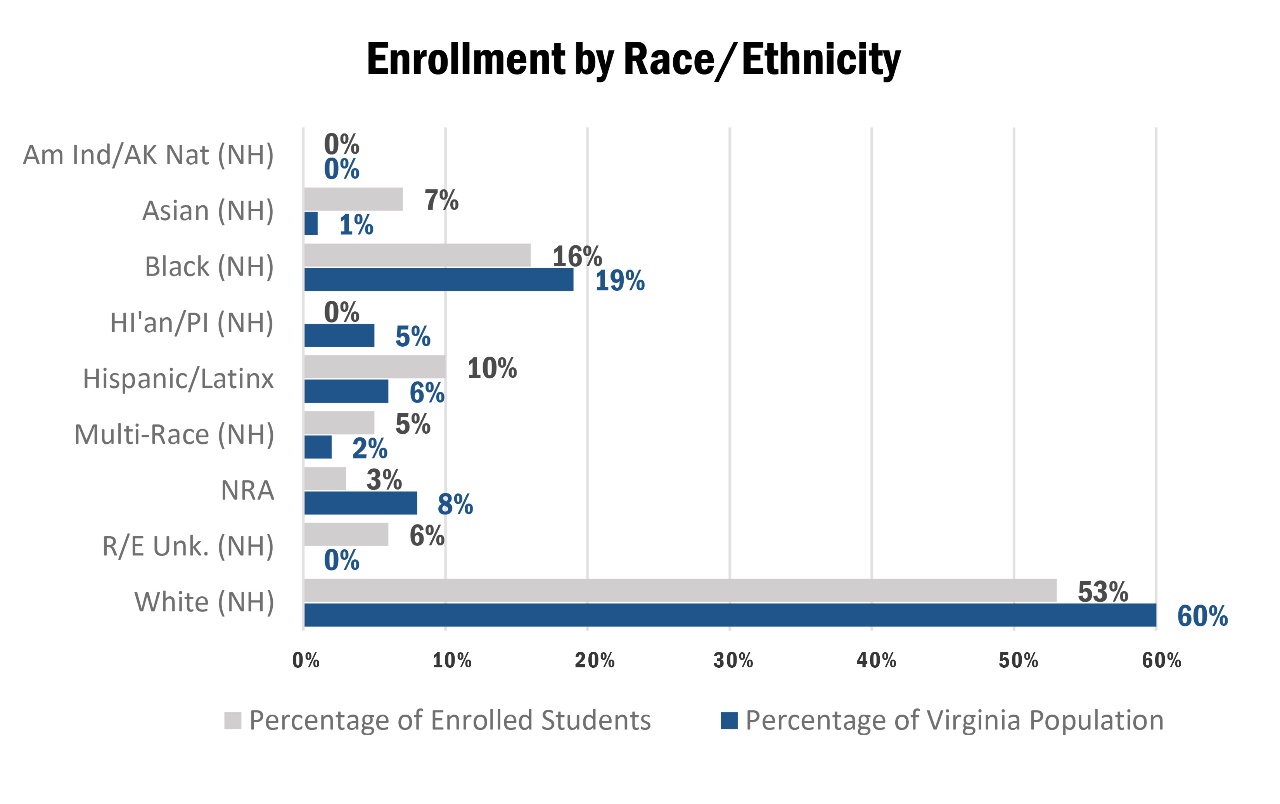 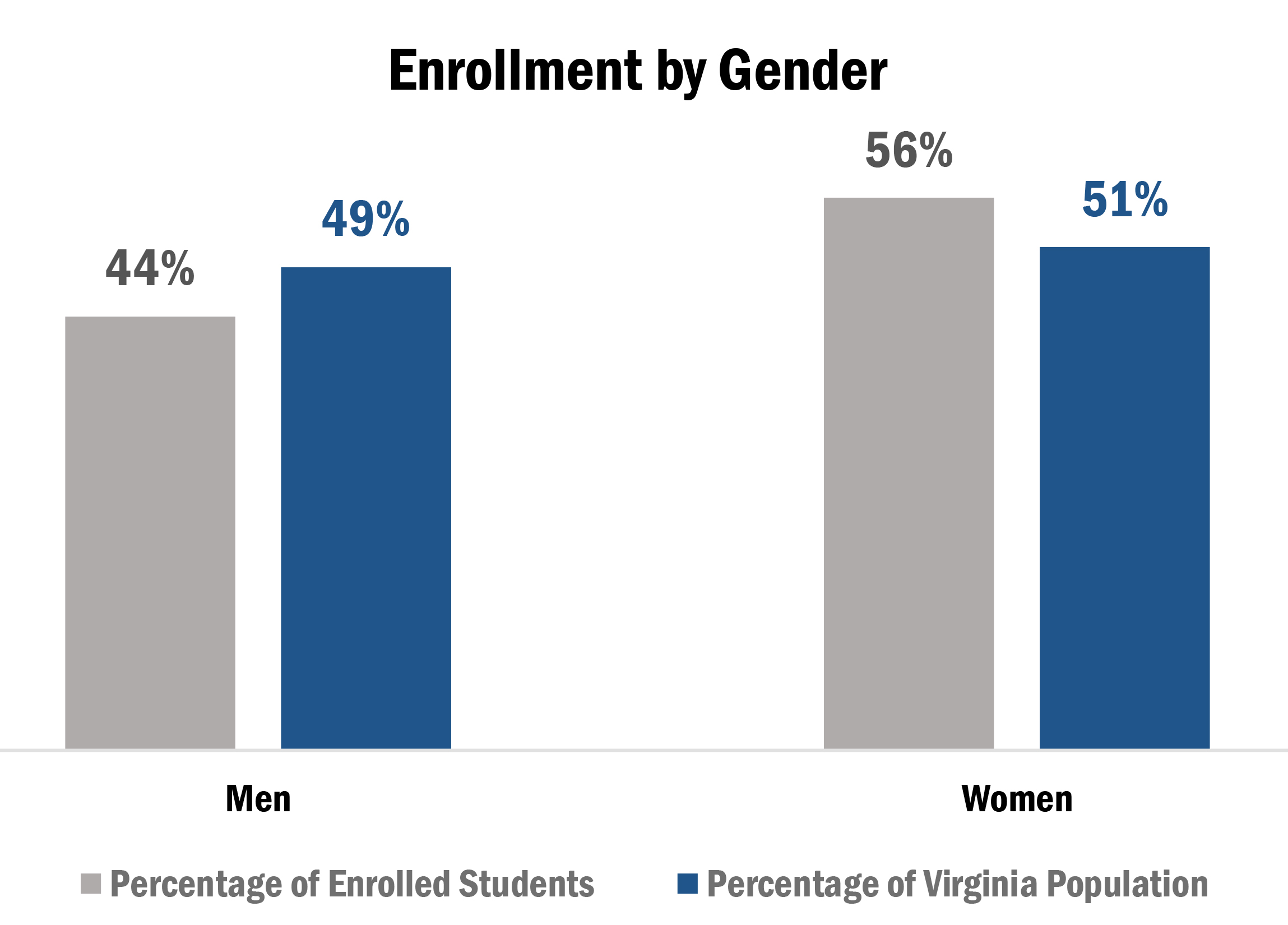 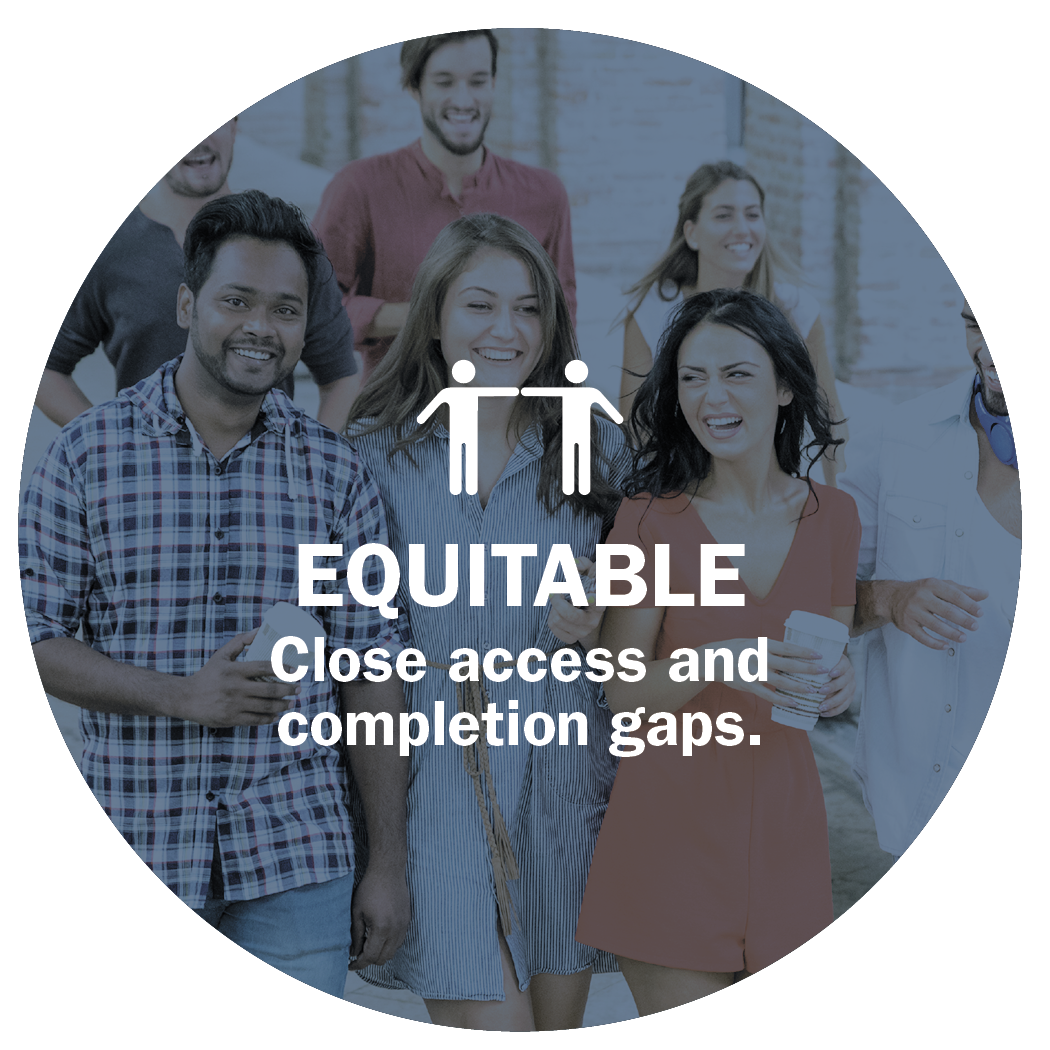 Note: Total undergraduate enrollment for American Indian/Alaska natives in Virginia is 1,142; Native Hawaiian/other Pacific Islander is 771. Total population of American Indian/Alaska Natives is 7,604. Total population Unknown/non-Hispanic is 6,504.
6
Goal 1: Equitable – Close Access Gaps
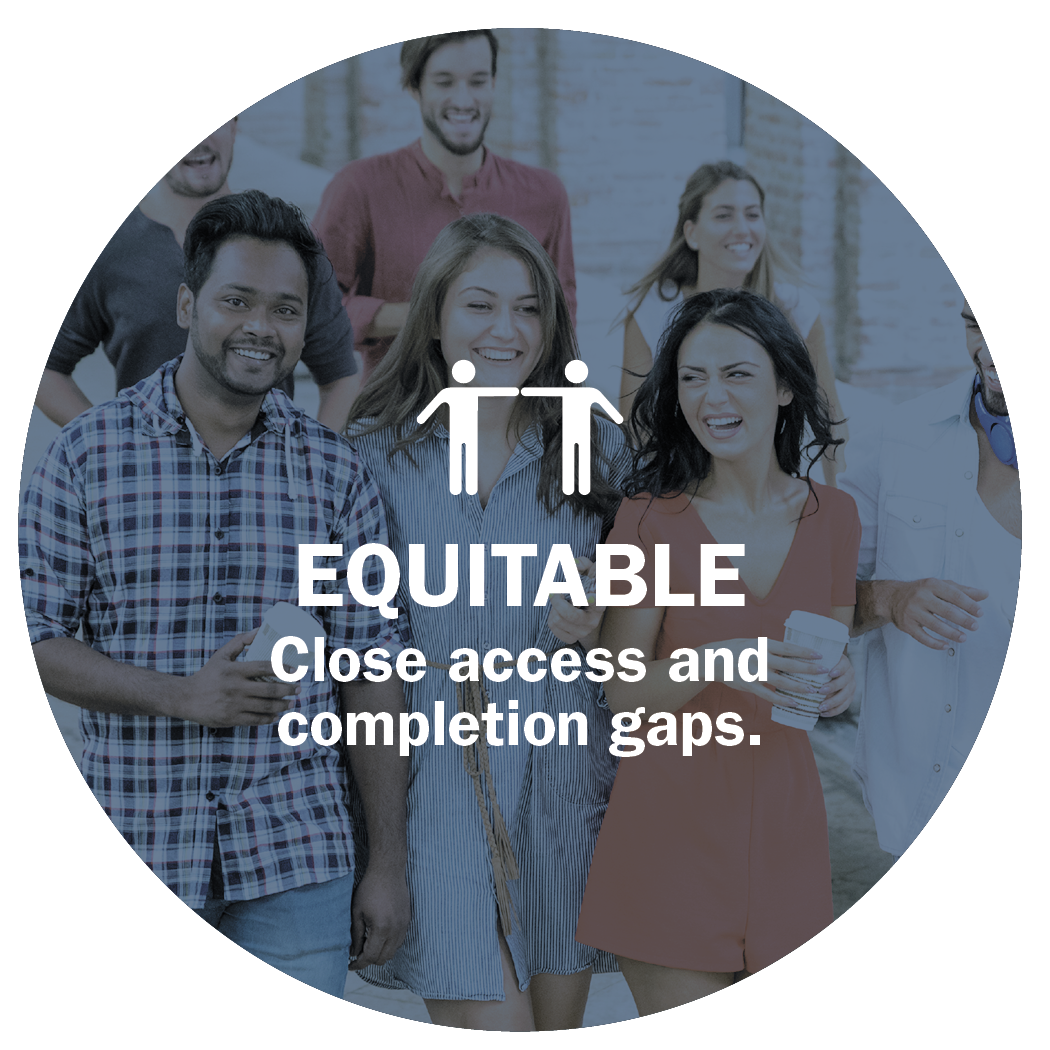 7
Awards Measure: Close Completion Gaps
Award Measure, Total Degrees and Certificates Awarded, 2019-20: 89,904
Undergraduate degrees and credentials produced each year. Noncredit workforce credentials are not included. 

Identified success gaps may include:
By race/ethnicity – Black, Multi-Race, Hispanic/Latinx
By region of origin – Greater Richmond, Hampton Roads and Northern Virginia 
By income – Lower income
By gender – Men
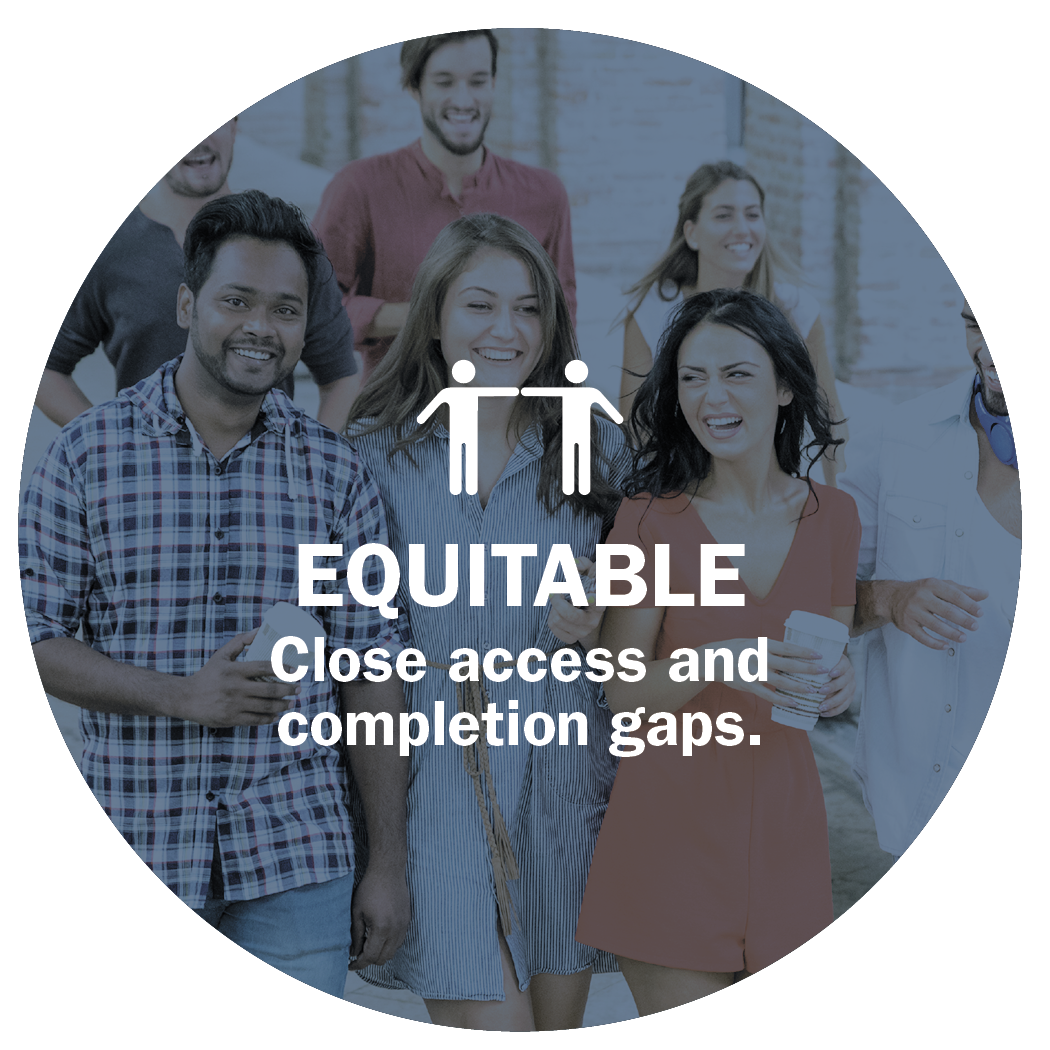 8
Awards Measure: Close Completion Gaps
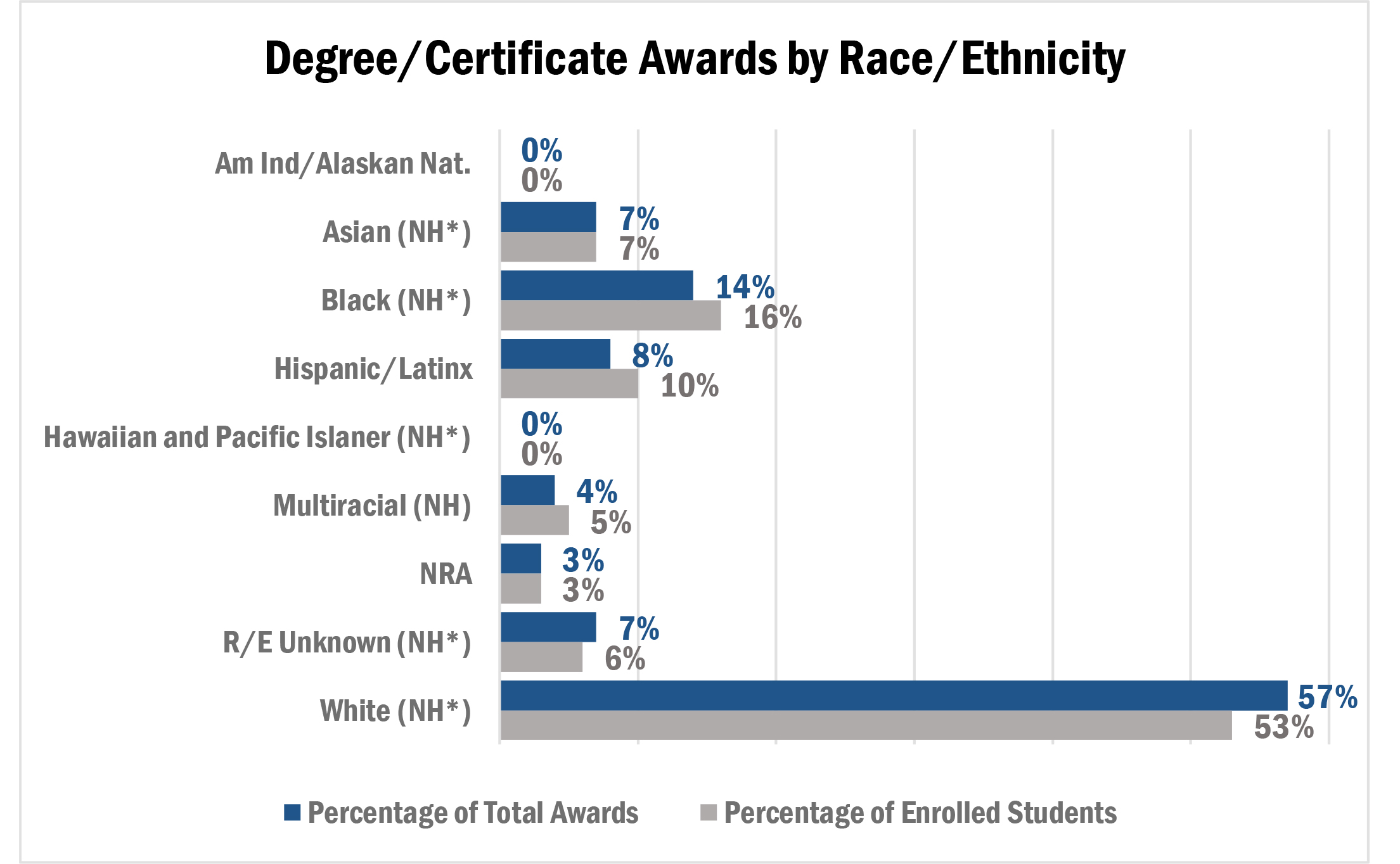 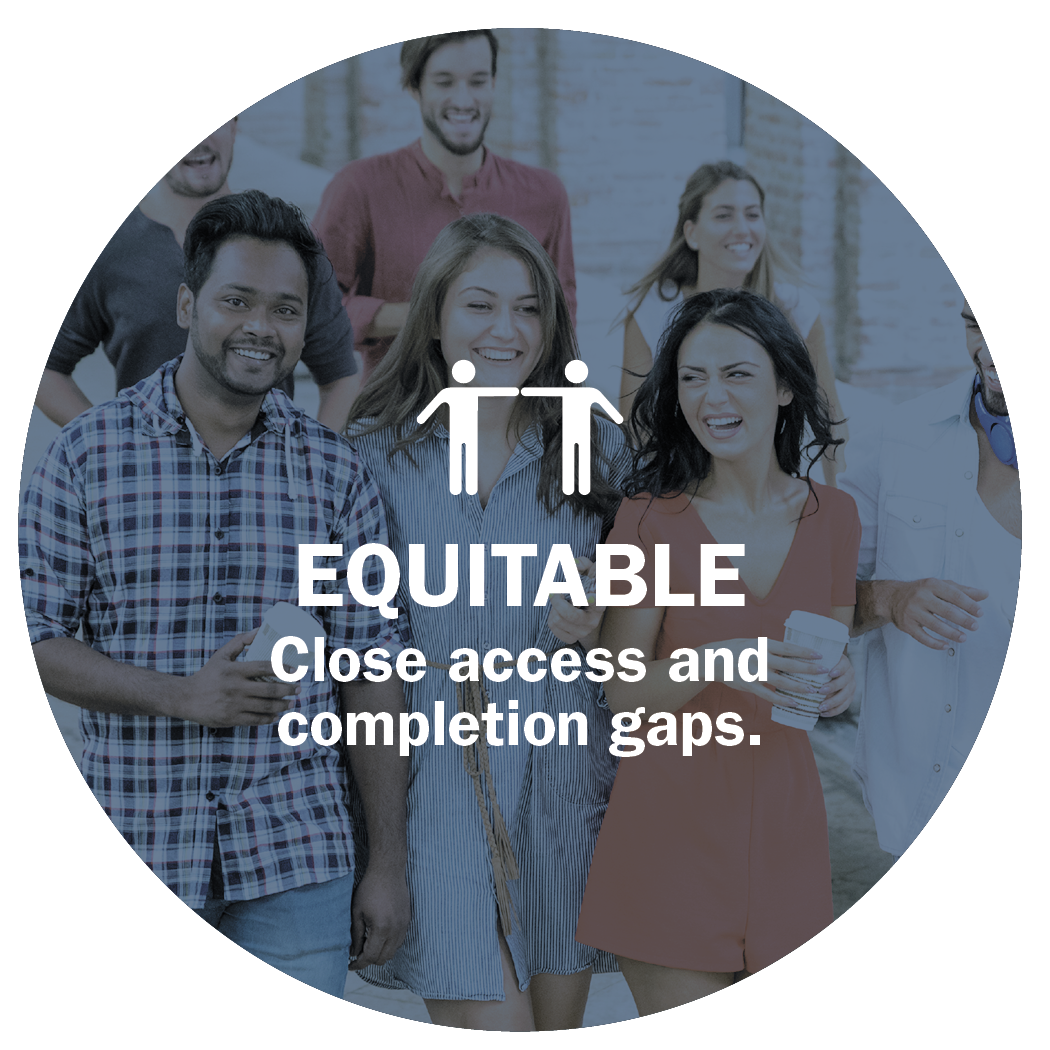 Note: Total undergraduate awards for American Indian/Alaska natives in Virginia is 228; Native Hawaiian/other Pacific Islander is 163. 
(NH*) = Non-Hispanic
9
Awards Measure: Close Completion Gaps
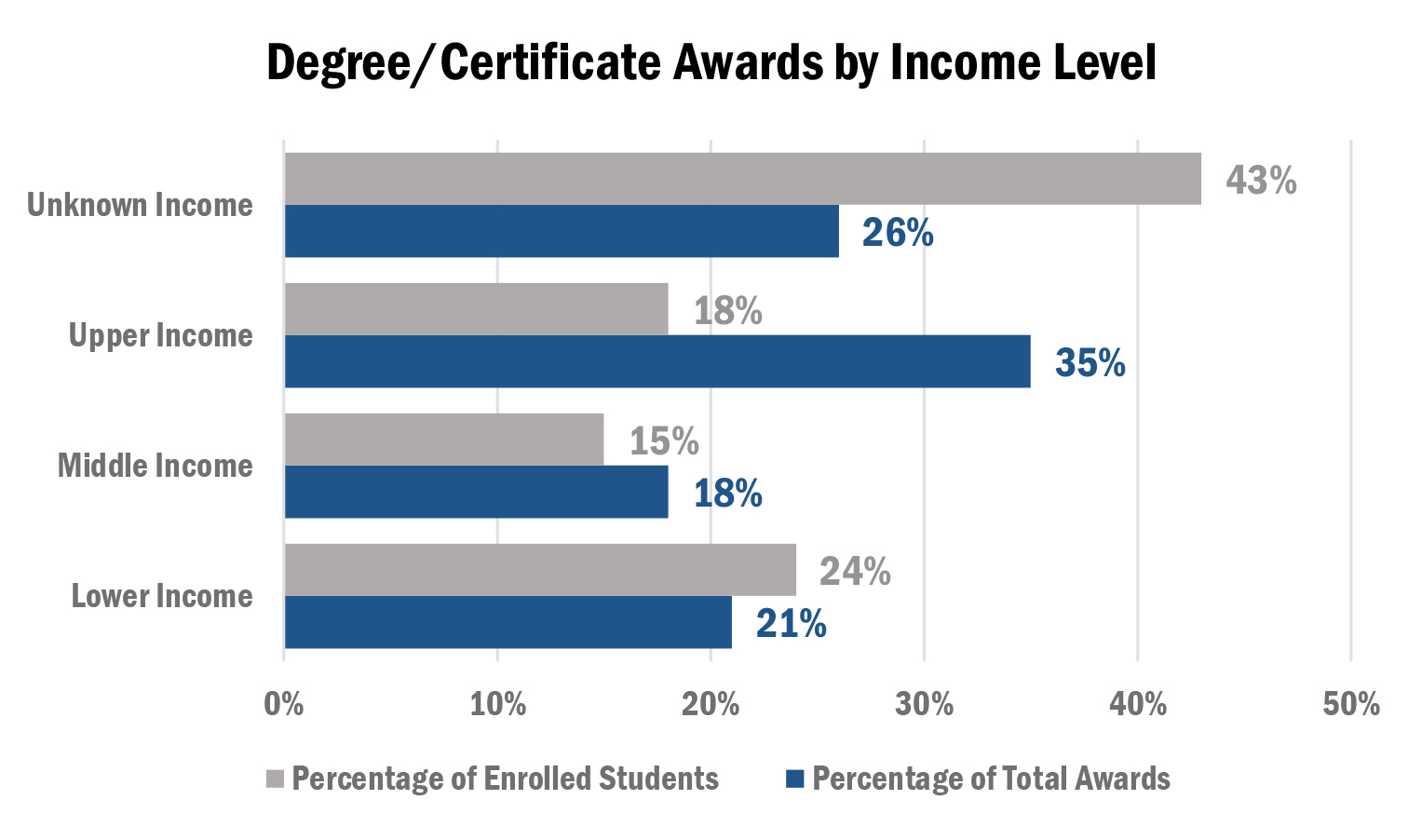 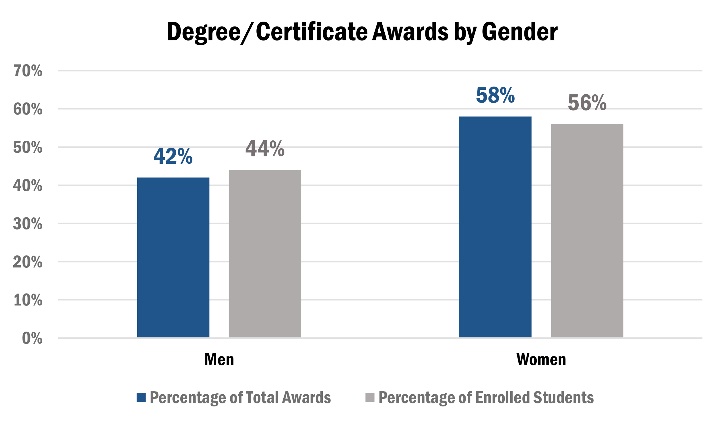 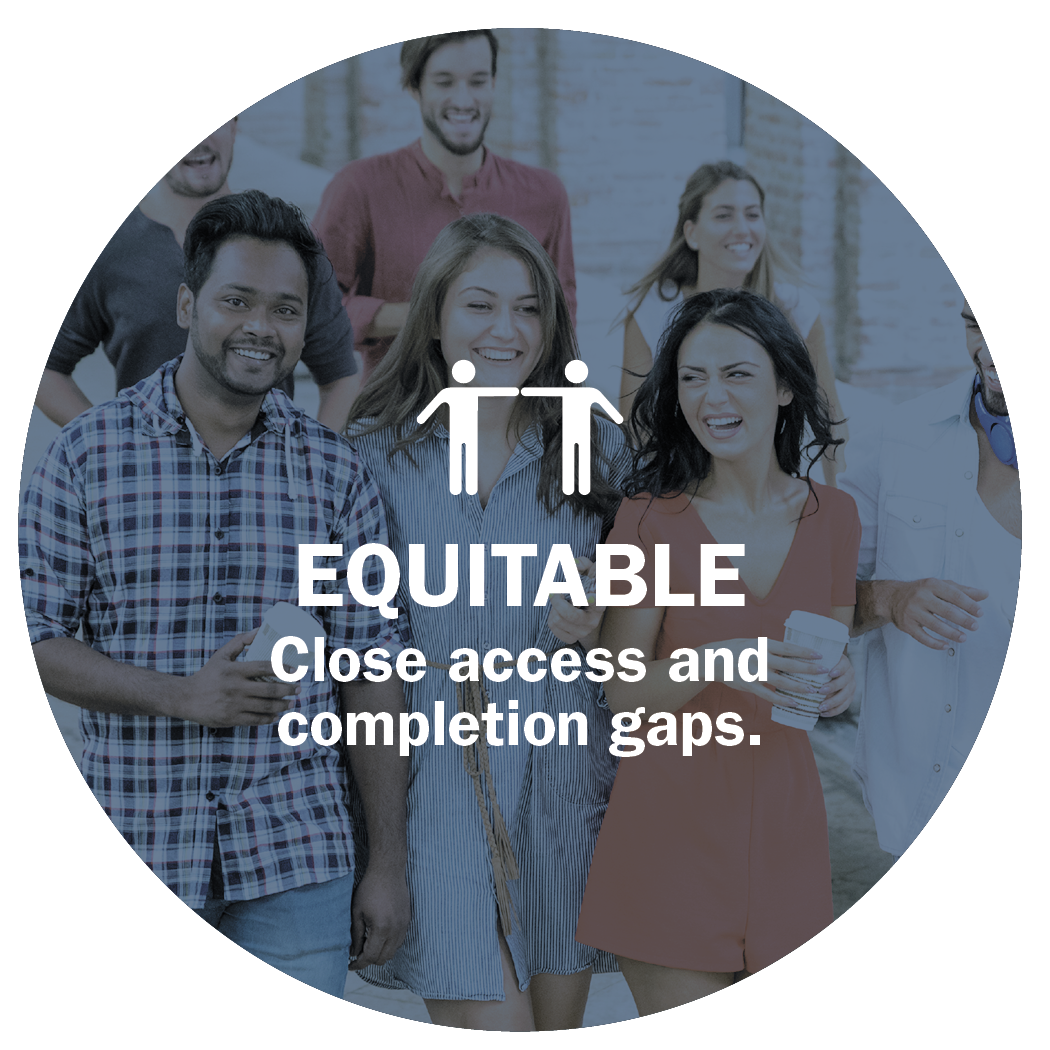 10
Goal 1: Equitable – Close Completion Gaps
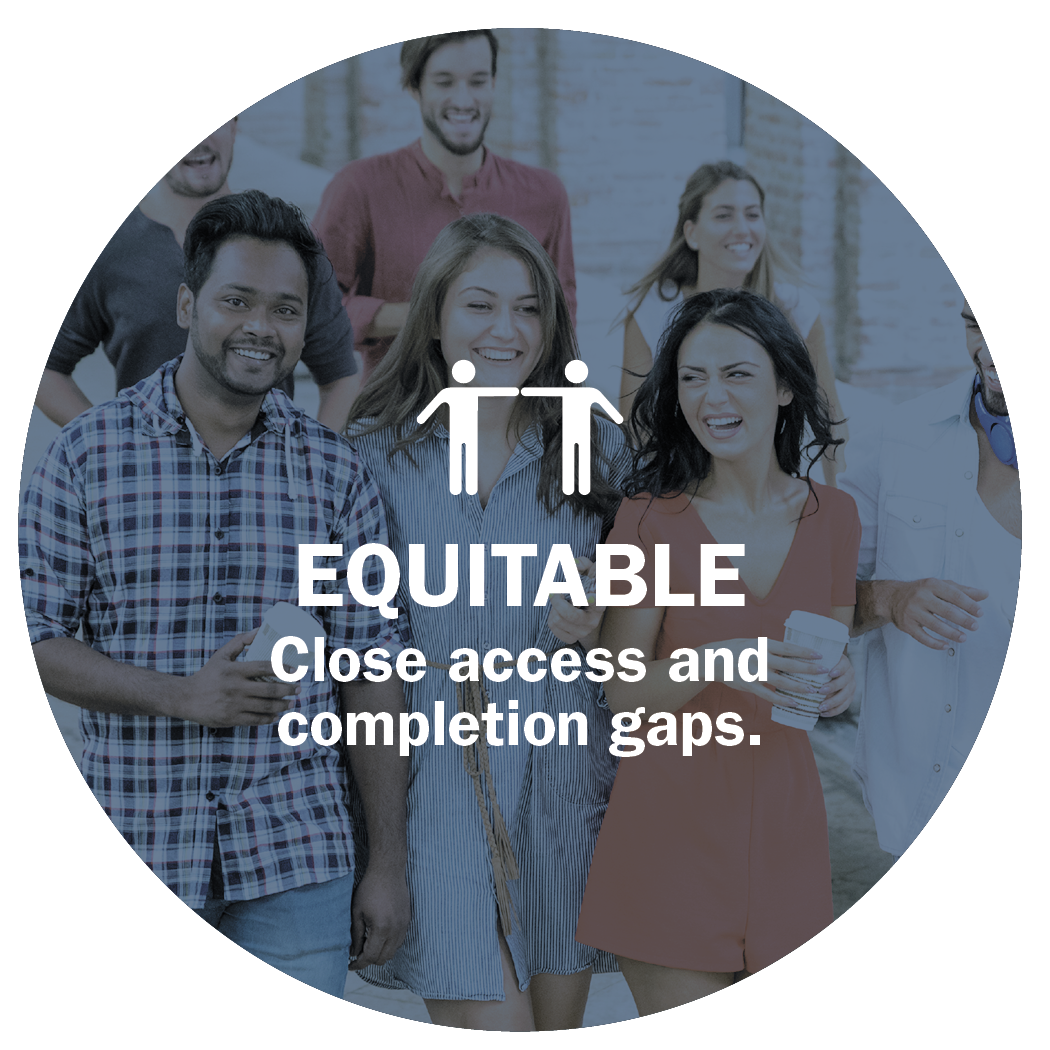 11
Next Steps – Summer into Fall
Highlight key findings from the baseline measures data (July Council meeting).
Borrowing (Affordable Goal)
Wages (Transformative Goal)
Seek Council’s input on potential priority initiatives for the upcoming year (July). 
Present proposed priority initiatives for input and action (September).
12